System Virtualization
Michael Bechtel
Outline
Paravirtualization (Xen)
Handling Physical Memory
Full Virtualization
Assume a classic virtual machine.
App 1
App 2
App 1
App 2
Run unmodified guest OSes.
Guests think they're baremetal in privileged mode.
All communications with the VMM are implicit.
OS 1
OS 2
VMM
Hardware
Drawbacks
CPU
Need to scan and patch problem instructions.
Memory
Need to maintain shadow page tables.
I/O Devices
Need to virtualize numerous devices.
Each device is controlled in a different way.

Xen's approach = Paravirtualization.
Formally introduced by the Denali VMM1 in 2002.
1Whitaker, Andrew, Marianne Shaw, and Steven D. Gribble. Denali: Lightweight virtual machines for distributed and networked applications. Technical Report 02-02-01, University of Washington, 2002.
Paravirtualization
Modify the guest OS to interact with the VMM.
VMM provides an API that the modified guest OS uses.
Applications don't see anything different.

Guest OS communicates with VMM.
Can see and utilize underlying hardware.
Changes how system virtualization is done.
App 1
App 2
App 1
App 2
OS 1
OS 2
VMM
Hardware
Cost of Paravirtualization
In Xen1, the number of guest OS changes were (relatively) minimal:
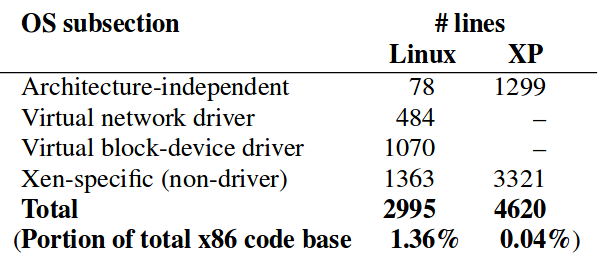 Modern OSes come with VMM interfaces.
Windows Hyper-V, Linux KVM.
1 Barham, Paul, et al. Xen and the art of virtualization. ACM SIGOPS operating systems review. Vol. 37. No. 5. ACM, 2003.
Control Transfer
Guest OS uses hypercalls to transfer control to the VMM.
Transfers between VMM and guests are explicit.
VMM returns control to the guest OS through software events.
Same as full virtualization.
Guest OS can communicate to VMM when to send interrupts.
In full virtualization, interrupts are sent as they occur.
Paravirtualization - CPU
The guest OS knows it's running in user mode.
When executing a sensitive instruction, the guest OS communicates to and has the VMM execute the instruction.
This includes any problem instructions that may be called.
Removes need for scanning and patching the guests.
The guest OS can register exception handlers for system calls.
The VMM validates the handler before it's placed in the hardware exception table.
Any future invocations of that system call execute directly on the processor.
Paravirtualization - Memory
Guest OS knows its "real" memory isn't real.
Have guest OS maintain virtual-to-physical page mappings.
Removes need for VMM to maintain shadow page tables.
Give guest OS read access to hardware page tables (through hypercalls):
Create page table.
Switch page table.
Update page table.
VMM validates any page table changes made by guest OS.
Ensures the guest is assigned to the relevant page table.
Paravirtualization - I/O Devices
Guest OS sees the same devices as the VMM.
VMM is an additional layer between guest OSes and I/O devices.
Need to transfer data with minimal overhead.
Create device abstractions.
Guest OS interacts with devices through provided interfaces.
Increases possibilities for I/O virtualization.

Xen I/O Rings
Circular data structure comprised of descriptors.
The guest OS and VMM act as both producers and consumers.
Guest OS produces requests, consumes responses.
VMM produces responses, consumes requests.
Guests pass pointers to Xen, no actual data is placed in the I/O Rings.
Request producer
Response consumer
Shared
Updated by guest
Private to guest
Physical memory
Physical memory
4
1
3
2
Physical memory
Physical memory
Request consumer
Response producer
Shared
Updated by VMM
Private to VMM
Example: Networking
Receive
Transmit
To receive a packet, guests must trade an unused page.
Packet is dropped if no pages are available.
Guest transmits packets through requests.
Pages must be pinned.
Xen uses a round-robin packet scheduler.
Outline
Paravirtualization (Xen)
Handling Physical Memory
Consolidating Multiple VMs
Goal: run multiple VMs on one machine.
Reality: physical resources (memory) are finite.
OS 1
OS 2
I need more memory.
Real memory
Real memory
VMM
Physical memory
What if there's no physical memory left?
Dynamic Memory Allocation
Ideally, reclaim unused memory from some VM(s) and give it to others that need it.
Reclaimed memory would be written to the VMM's swap memory.
The VMM would need its own page replacement policy.
Which VM(s) to reclaim from?
Which pages to reclaim?
The VMM is unaware of which pages are important.
Only the guest OSes have knowledge of this.
Forcefully reclaiming memory can cause performance loss and/or unintended behaviors.
OS 1
OS 2
I need more memory.
That was important!
Real memory
Real memory
VMM
Physical memory
Ballooning
Trick guest OS into willingly giving up or getting more memory.
Install a "balloon" device driver that is maintained by the VMM.
Works in both fully virtualized and paravirtualized systems.
Guest OS
More memory for guest
Deflate
Balloon
Guest OS
Balloon
Guest OS
Balloon
Less memory for guest
Inflate
Memory Sharing Between VMs
App
App
OS 2
OS 1
VMM
Real memory
How to prevent duplicate physical pages?
Content-Based Page Sharing
Use a content hash value to find possibly identical pages.
VMM maintains a lookup table that uses hash values as keys.
All entries (frames) contain the content hash and physical page number.
Unshared pages are hint frames.
Contain parent VM and real page number.
Shared pages are shared frames.
Contain number of references.
If two hashes match, perform full comparison.
If identical, update the guest page's mapping and reclaim the copied physical page.
Binary contents
Hash contents
...0123
VM 1
VM 2
Hint frame
Physical memory
Hash:   ...0123
PPN:   abcd
VM:      2
RPN:   4567
Lookup table
Assume the pages are identical.
Binary contents
Hash contents
...0123
VM 1
VM 2
Shared frame
Physical memory
Hash:   ...0123
PPN:   abcd
Refs:   2
Update page mapping.
Reclaim duplicate page.
Hint frame -> Shared frame.
Lookup table
Questions?